EU Vocabularies related to role
1
Organisations, Roles and Activities as per the Directives (source: Manuela Cruz and Natalie Muric)
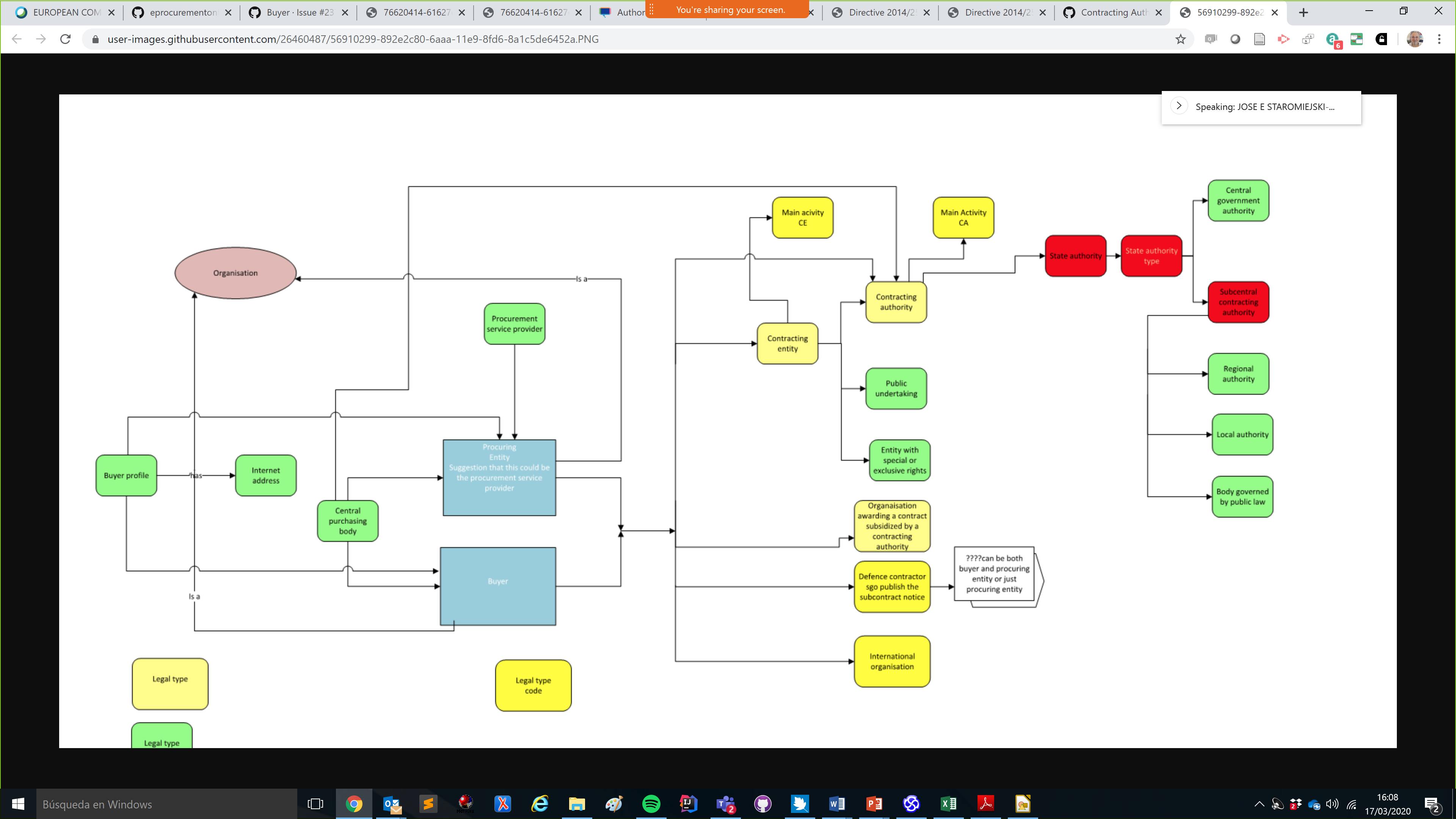 2
Activities performed by the tenderer, the winner and the subcontractor
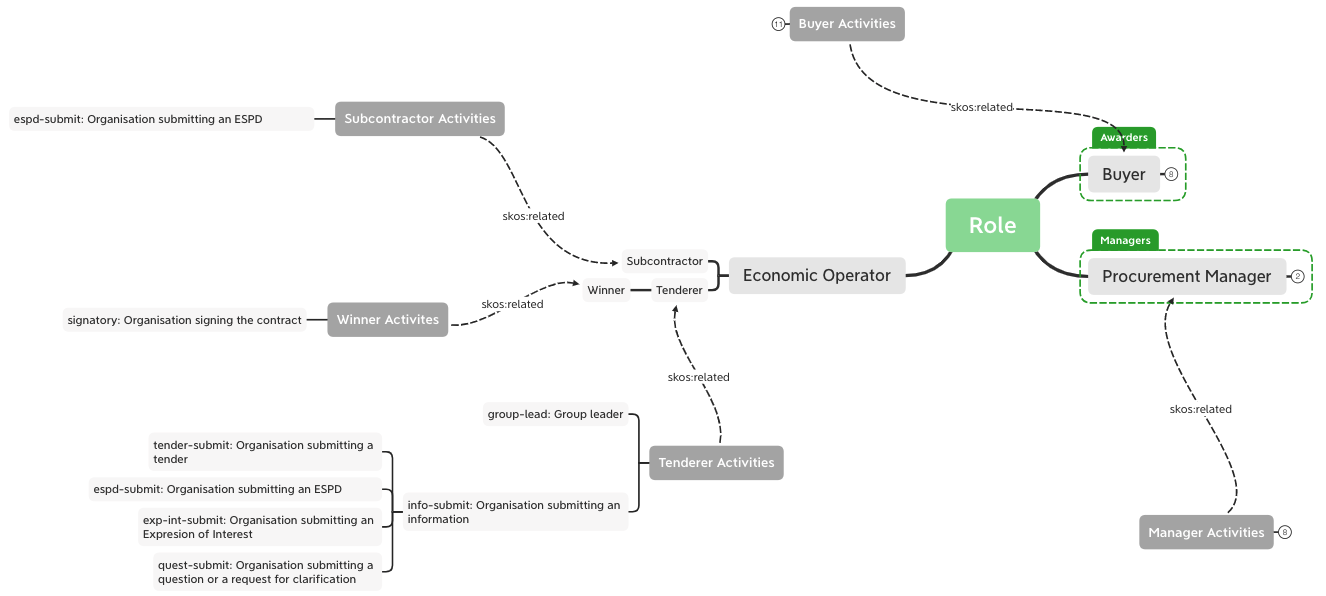 (difficult to query, and does not solve all the situations; unless the activities are involved separetly in the reification, which entails specific rules for the association between role and subrole-activity)
3
Solution to previous approach: combination of role, organisation-subrole and buyer-legal-type, aligned to precedent Manuela’s and Natalie’s slide (1/2) (Easy to query)
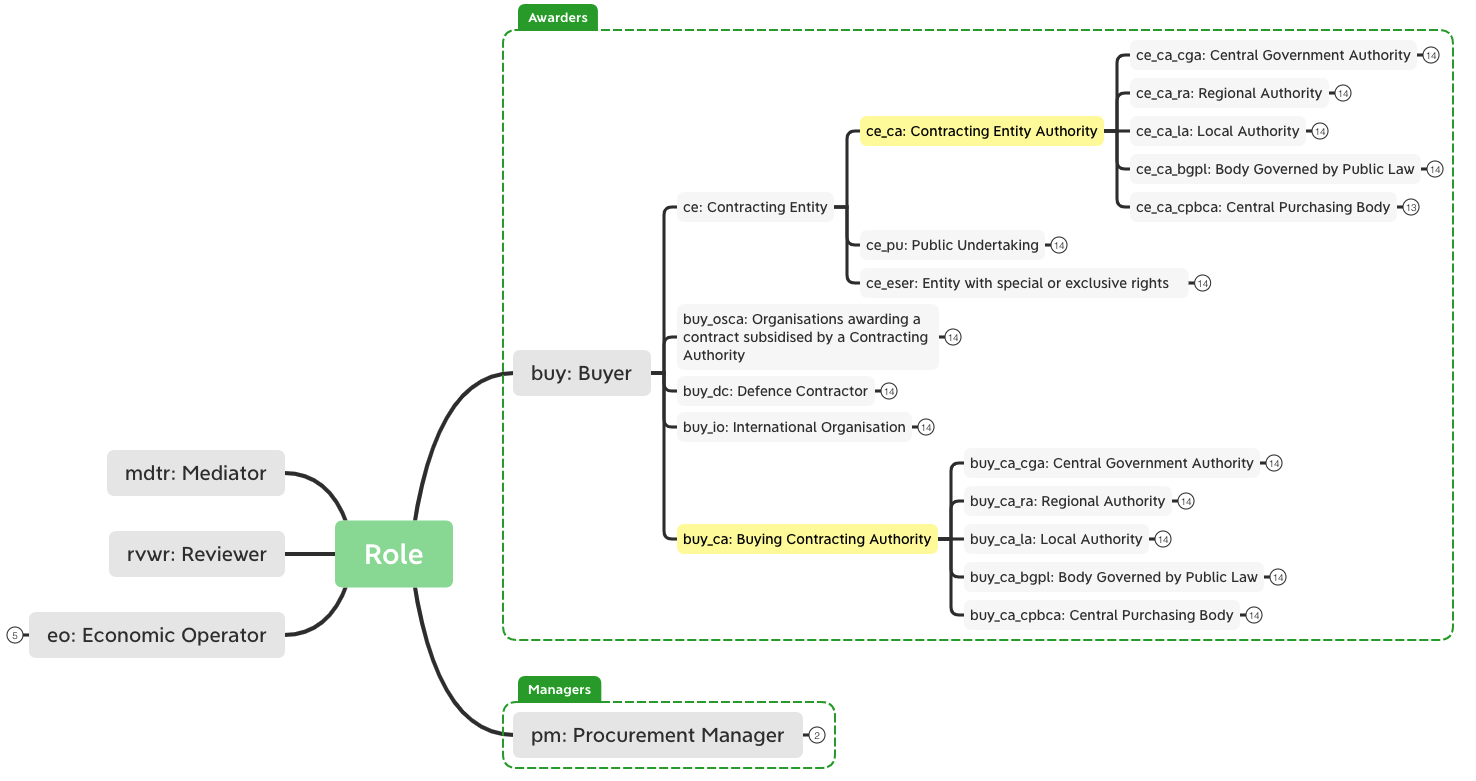 (this approach facilitates greatly the queries, but generates a huge taxonomy, which implies manual maintenance/curation)
4
Alignment to the Directives
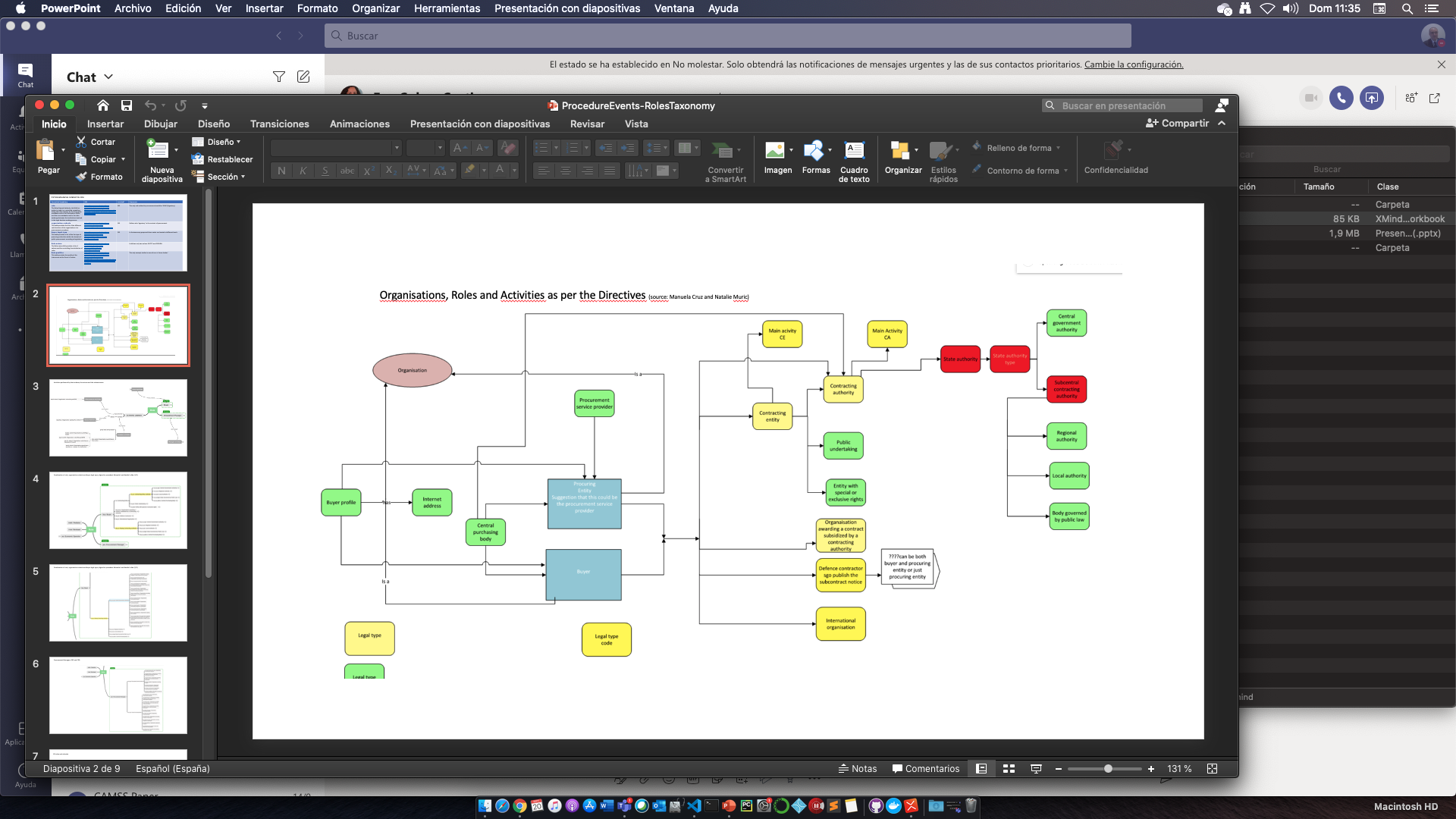 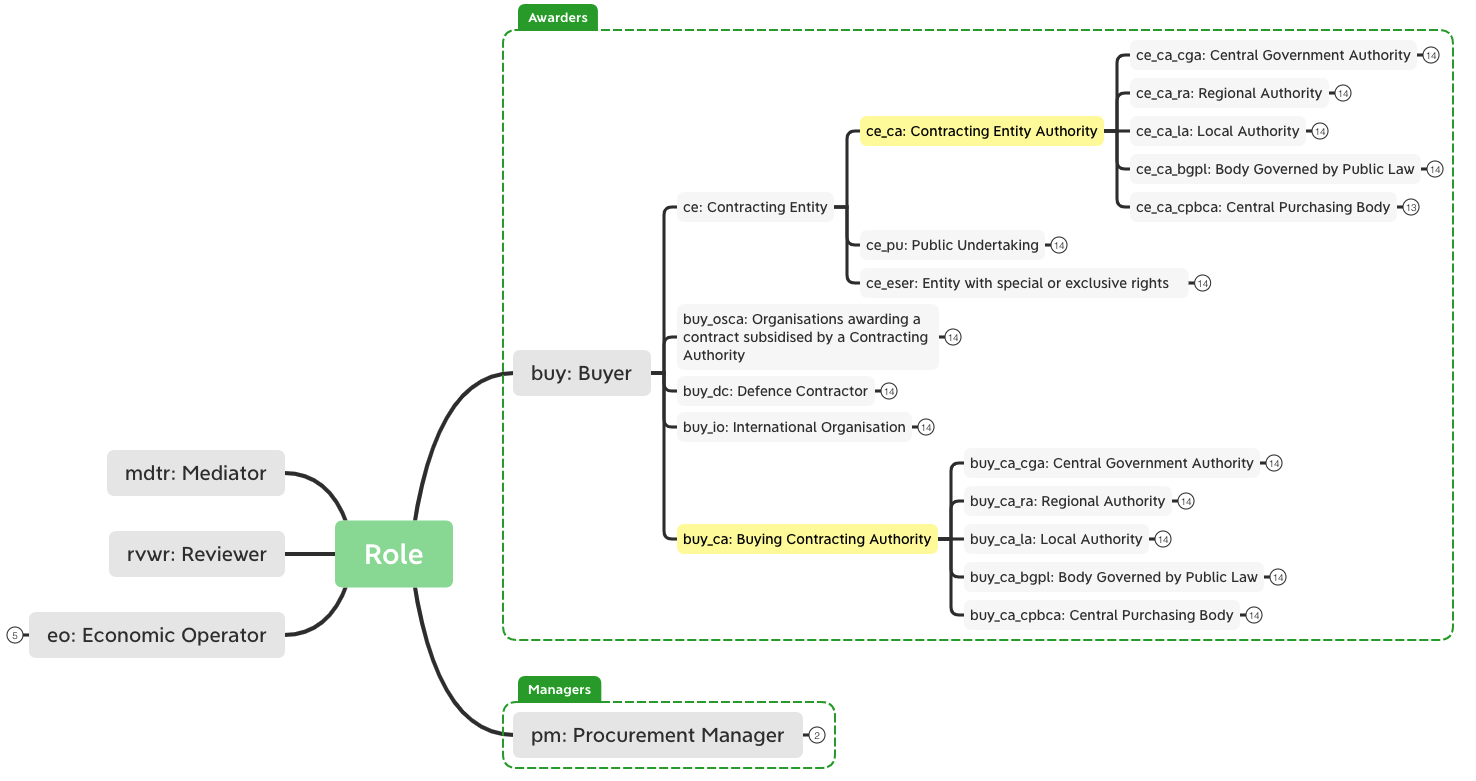 (this approach is also aligned to the Directives)
5
Combination of role, organisation-subrole and buyer-legal-type, aligned to precedent Manuela’s and Natalie’s slide (2/2)
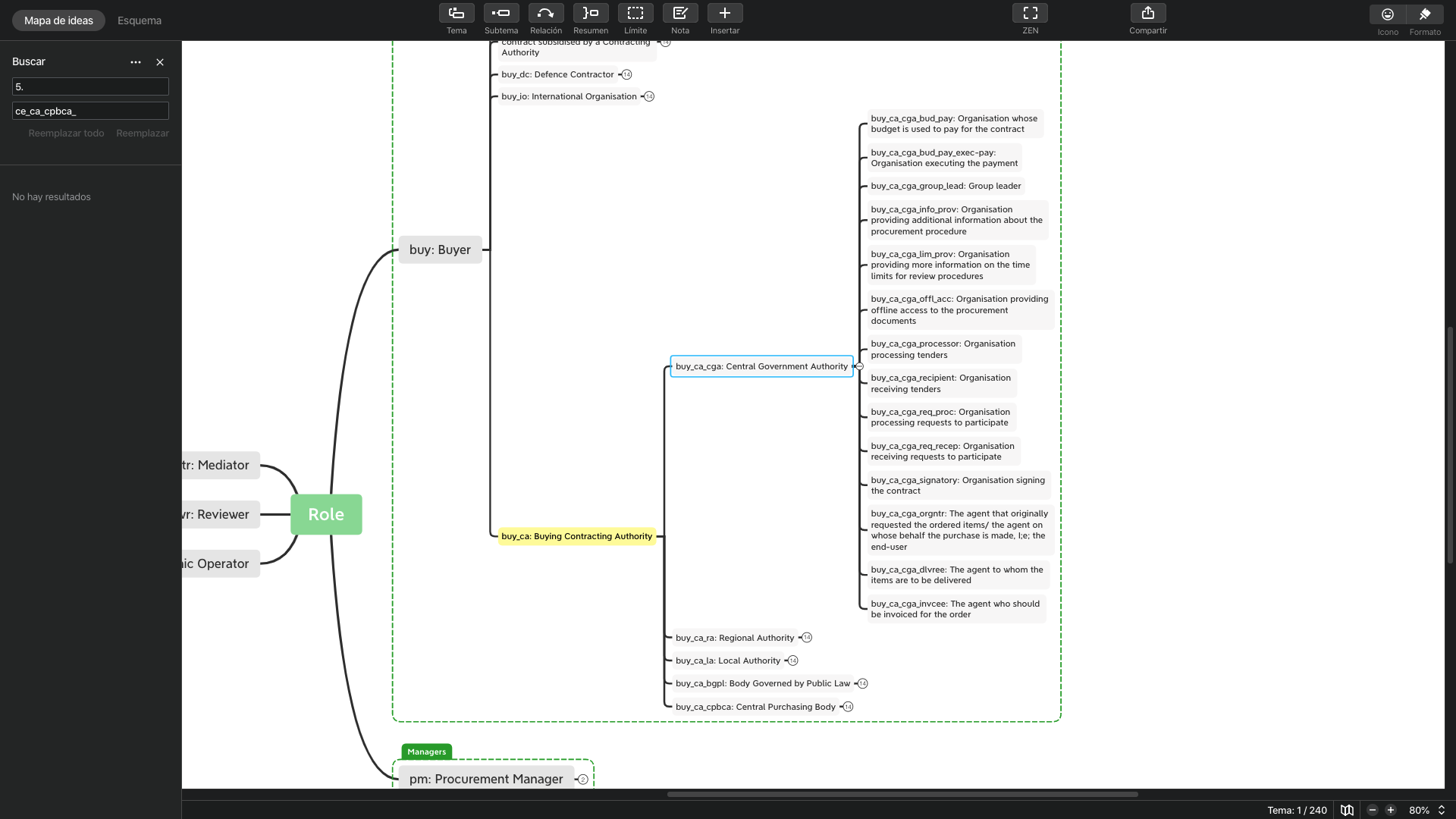 6
Procurement Managers: PSP and CPB
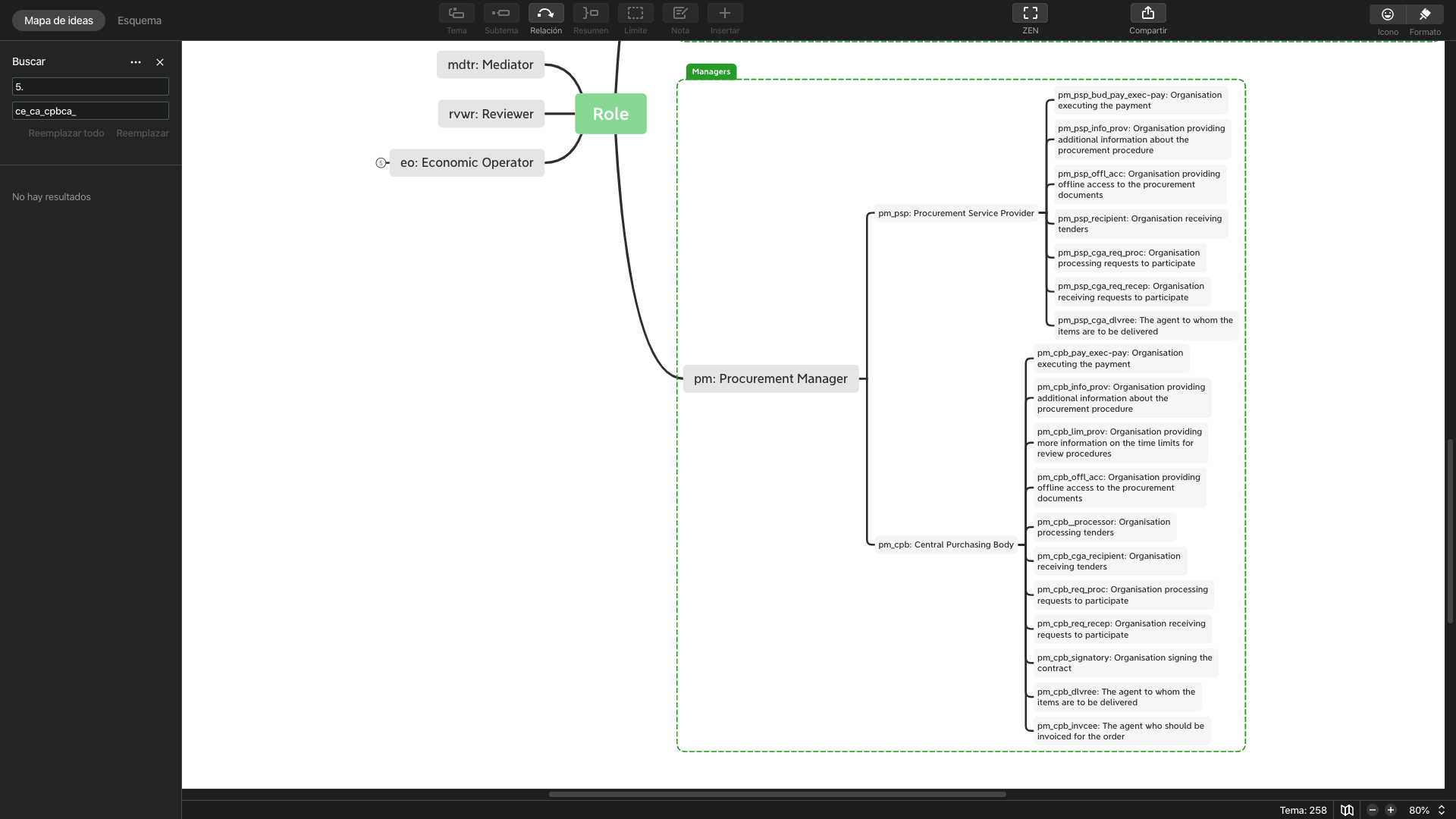 7
EO roles and subroles
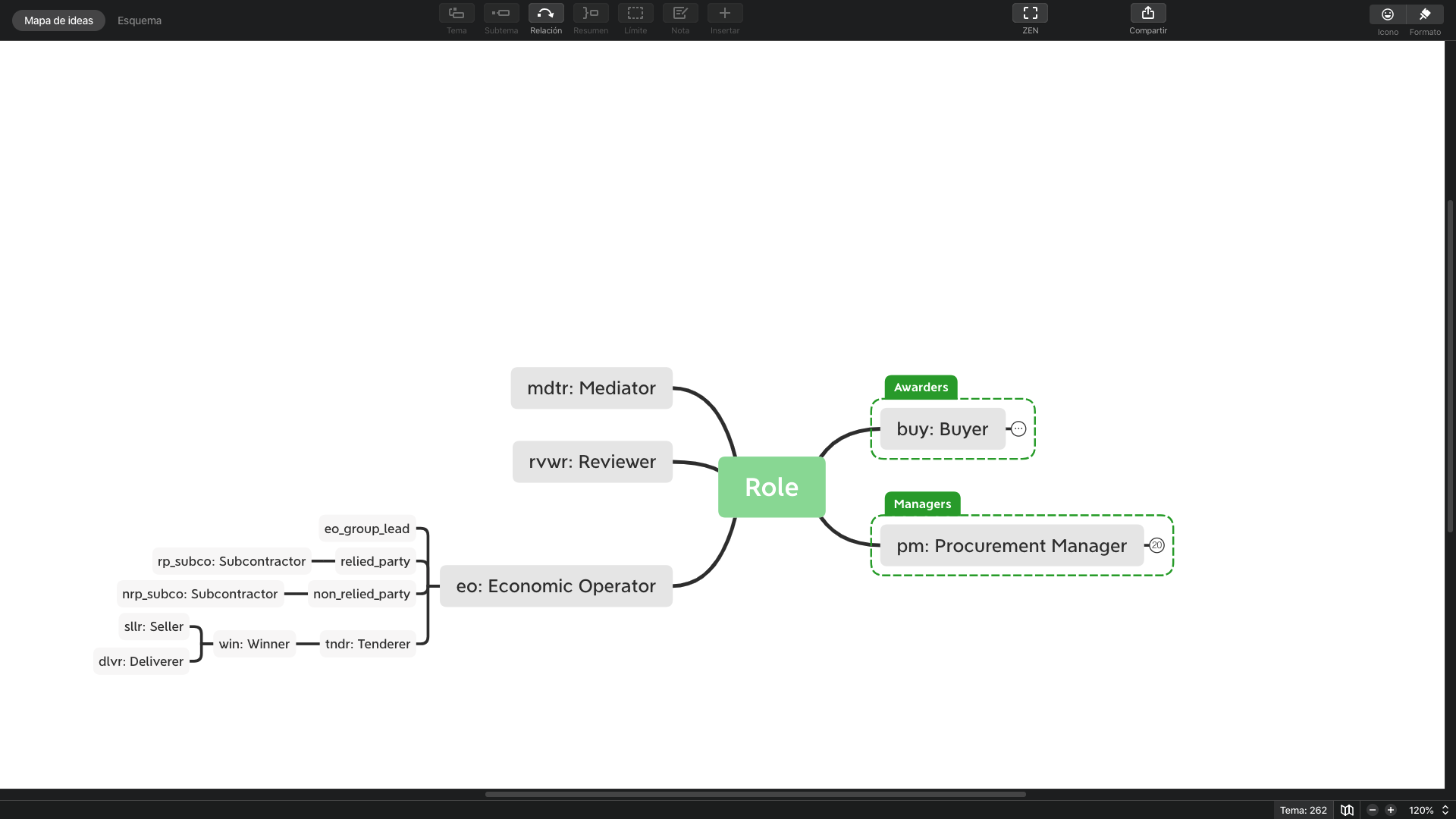 8
Procurement Event Reification (CHEN E/R View)
In a given Procedure, an Agent performs and action (i.e. a function) related to one or more objects of the procedure (e.g. Lots) when playing one specific Role
Agent
1..*
Procedure Event Reification
RoleTaxonomy
N:M:X:Y:Z
ContactPoint
0..*
0..*
0..*
1..*
Thing
(e.g., Lot)
Period
9
”rules” are still necessary to control which combinations of subroles and roles are coherent.
Procurement Event Reification (UML View)
In a given Procedure, an Agent performs and action (i.e. a function) related to one or more objects of the procedure (e.g. Lots) when playing one specific Role
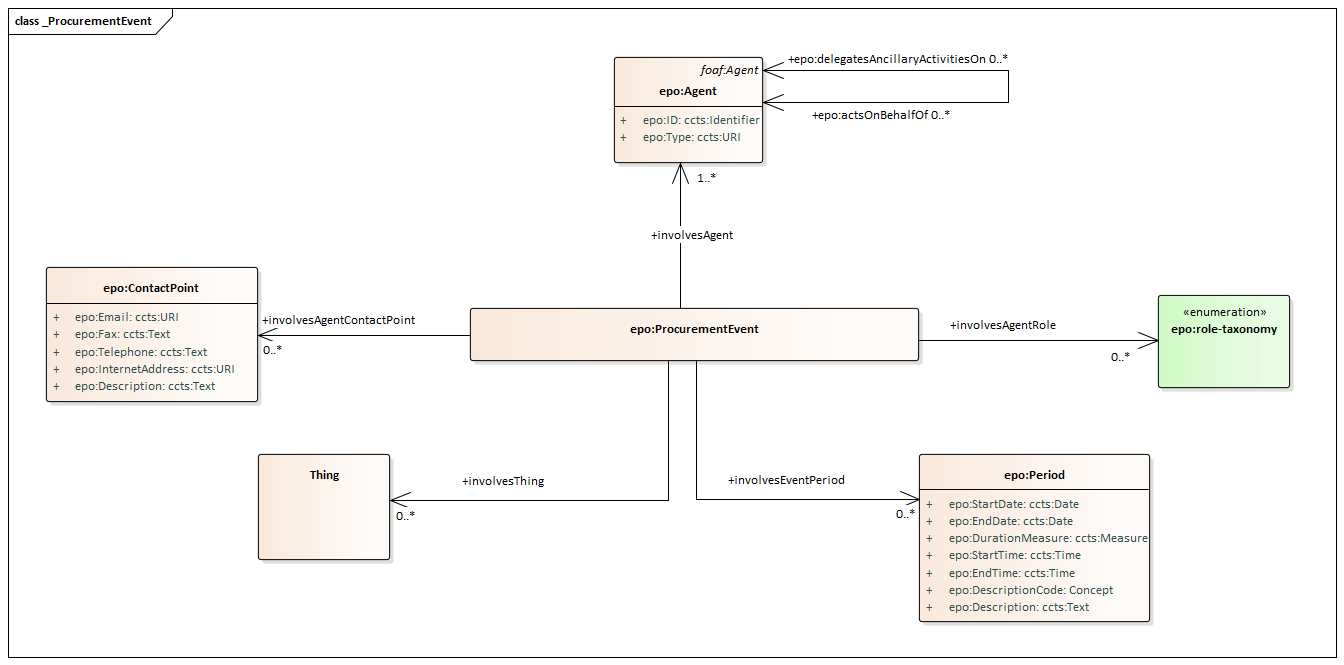 10
Diagram ‘Results’ (focus on Buyer and Winner + Award Decision + subcontractor)
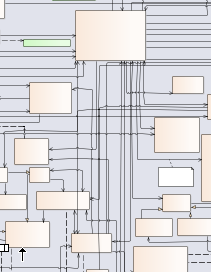 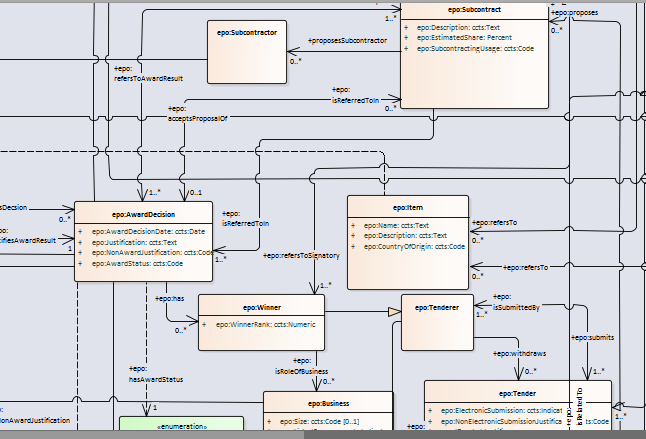 11
Diagram ‘Result’, before the role-taxonomy (focus on EO, Tenderer, Winner)
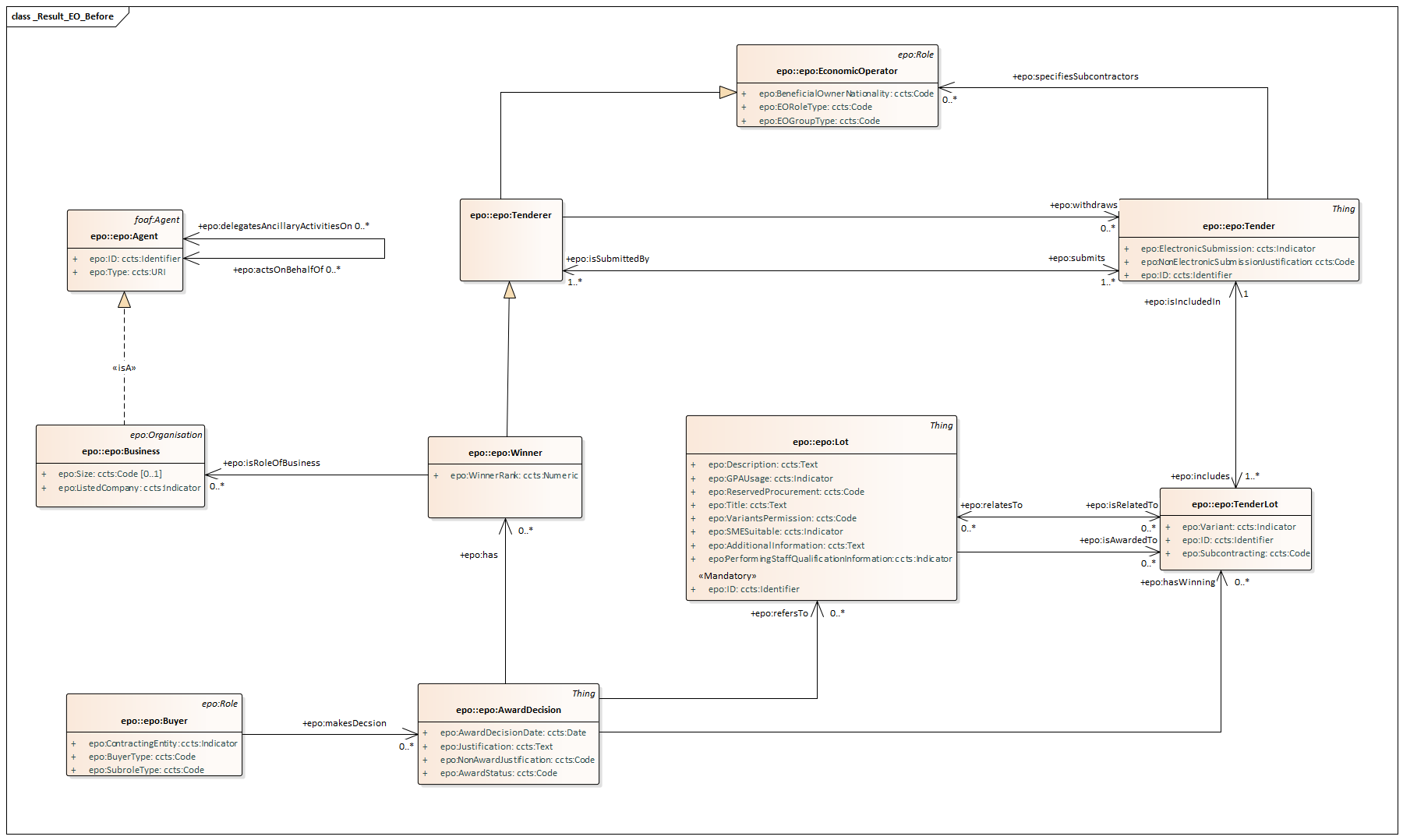 12
Diagram ‘Result’, using the role-taxonomy (focus on EO, Tenderer, Winner)
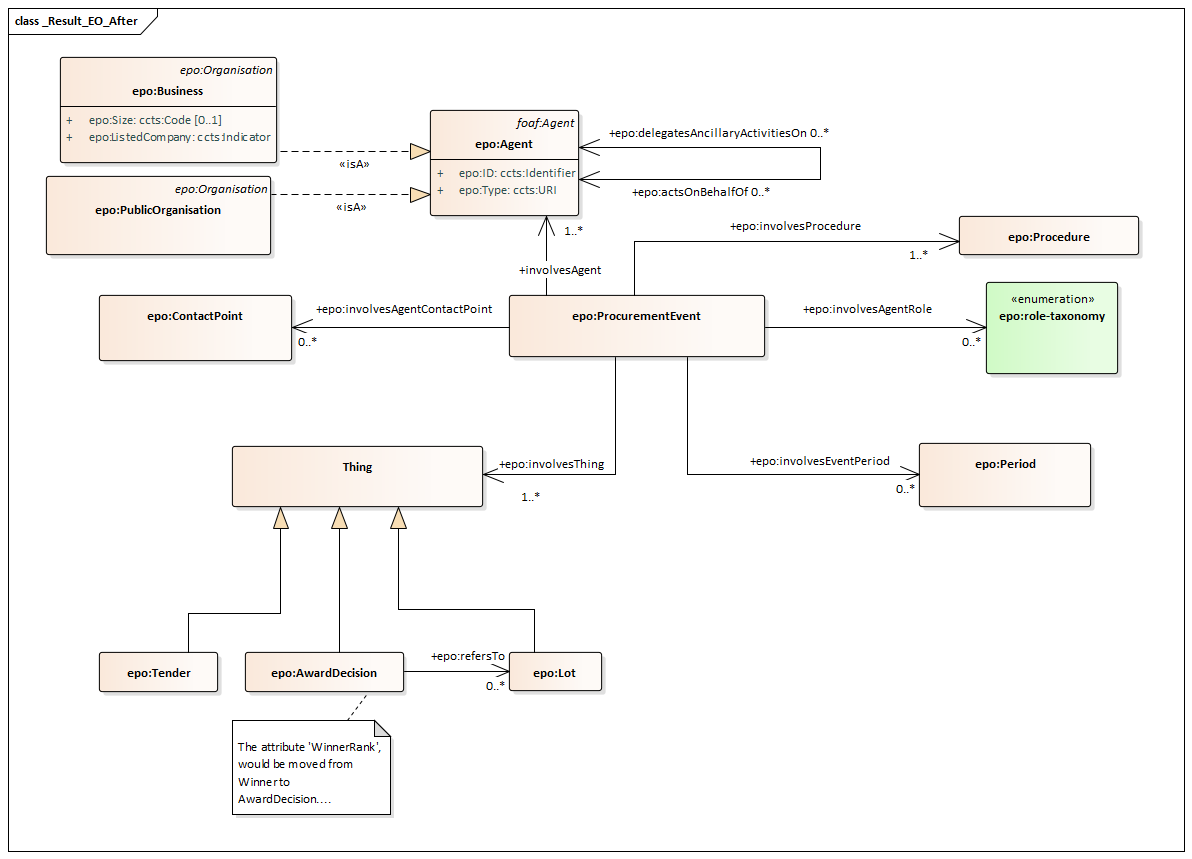 13
Procedure 1-Procurement Event 1 (pev1-proc1): Tenderer submits tender related to XML FA the 10th. of Feb. , please contact Xavi
everis
SLU
(legal form)
Business
isA
hasLegalForm
submits
tenderer
involvesAgent
involvedAction
involvesAgentRole
Xavi
Procurement Event 1
Procedure
XML FA
involvesAgentContactPoint
involvedProcedure
involvesThing
involvesPeriod
10/02/2020
everis Tender Lot 1 to 
XML FA
involvesThing
involvesThing
everis Tender Lot 3 to XML FA
everis Tender Lot 5 to XML FA
14
Role ’Tenderer’, the agent that submits a tender
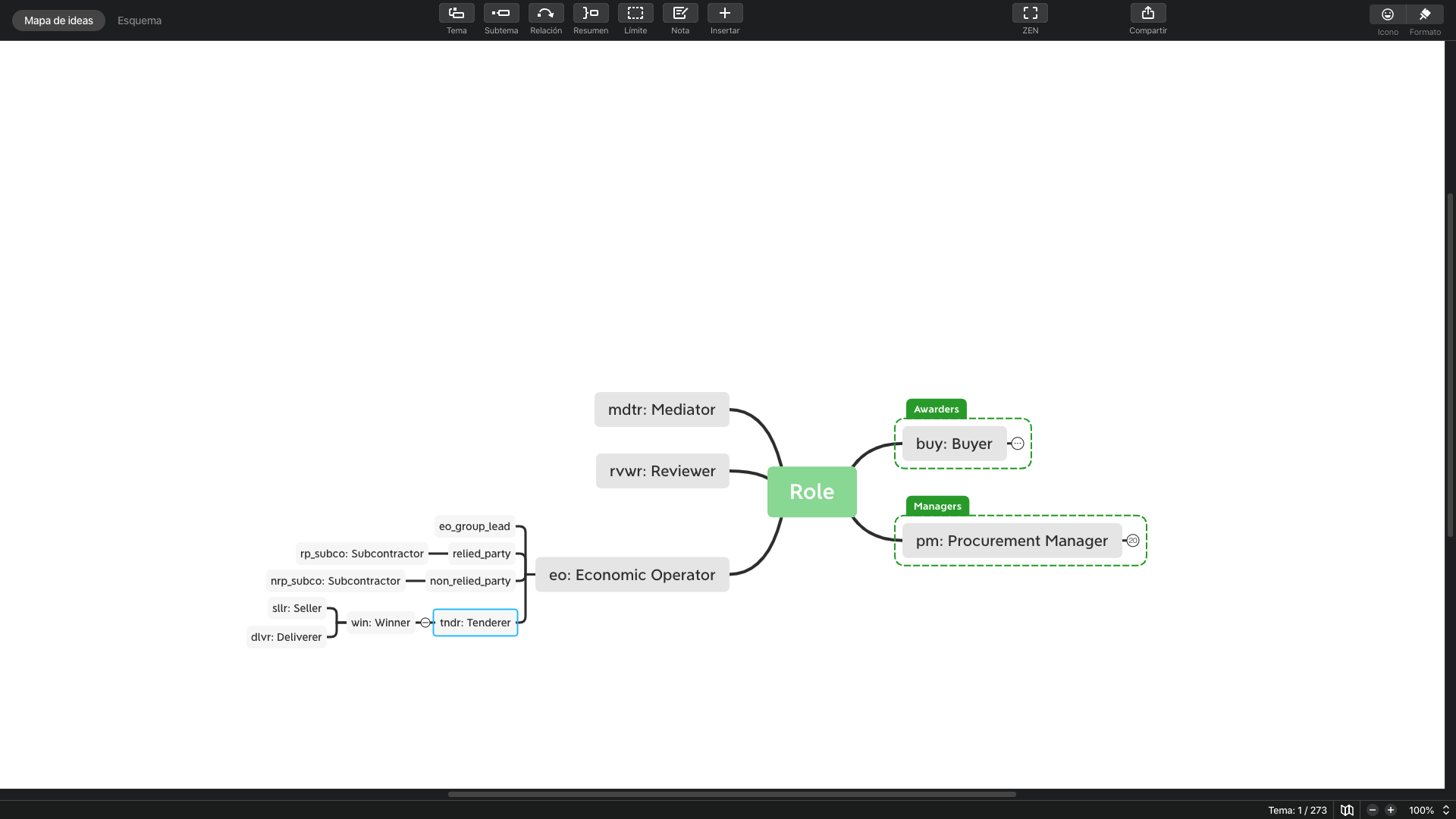 15
Procurement Event 1 (pev1): Tenderer submits tender related to XML FA the 10th. of Feb. , please contact Xavi
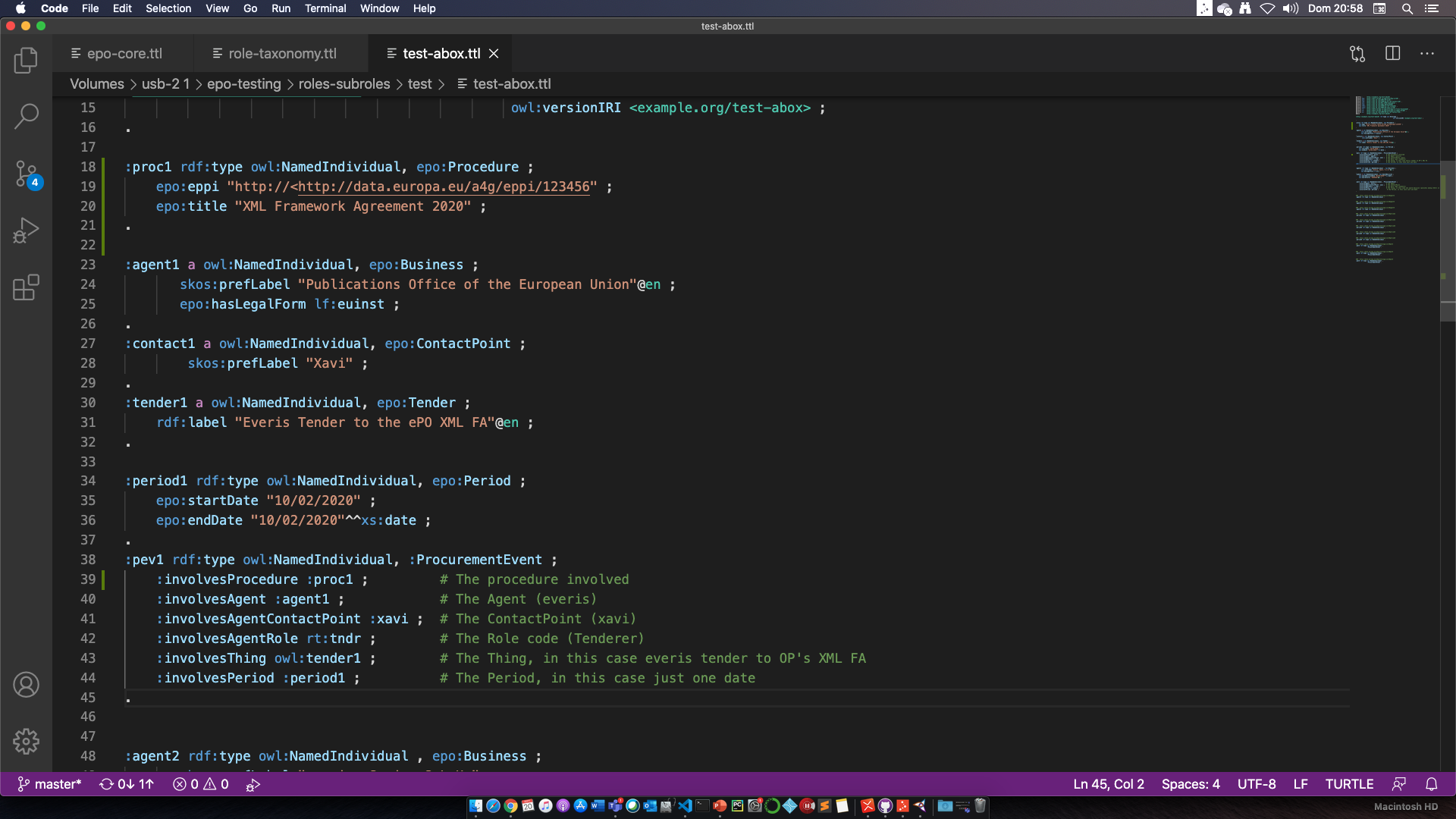 16
Procedure 1-Procurement Event 2 (pev2-proc1): OP makes award decision on the XML FA the 1st. of Sept. , please contact Natalie
OP
European Institution
(legal form)
Public Organisation
buy_ca
submits
involvesAgentRole
involvedAction
Natalie
Procurement Event 2
XML FA 
Award Decision
1/9/2020
17
Role ‘awarder’ (buy_ca_awdec): the buying Contracting Authority that makes the award decision
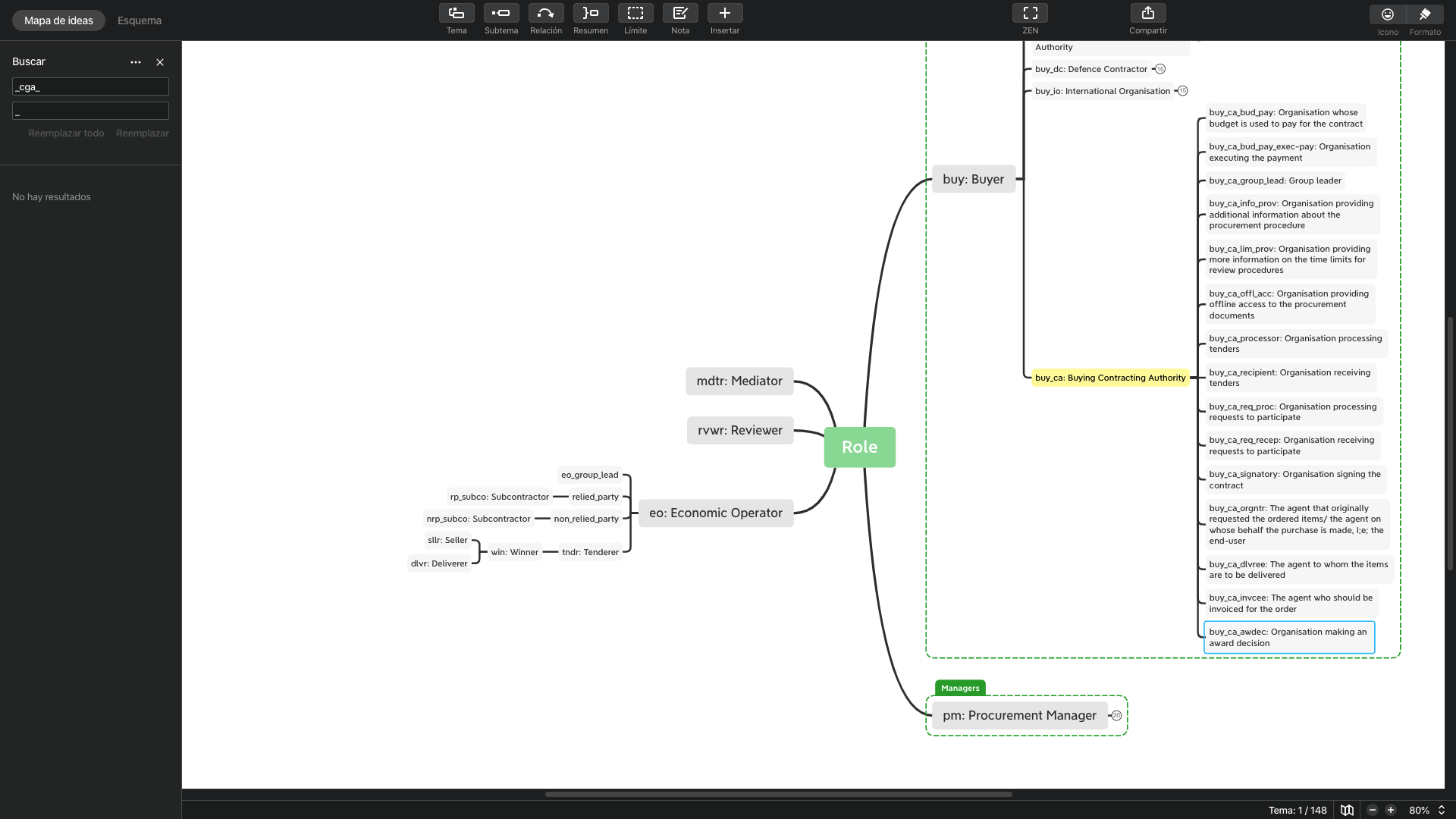 18
Procedure 1-Procurement Event 3 (pev3-proc1): who will execute the payments for certain Lots for the duration of the FA (as notified in CAN)
OP
European Institution
(legal form)
Public Organisation
Payment Executor
(role buy_ca_execpay)
Accounting Dpt.
Procurement Event 3
Lot 1
Lot 3
Lot 5
2020-2024
optional
19
Procedure 1-Procurement Event 4 (pev4-proc1): who will execute the payments for Lots 2 and 4 for the duration of the FA (as notified in CAN)
DIGIT
European Institution
(legal form)
Public Organisation
organisationForm
isA
exec_pay
buy_ca
(Buying Contracting Authority)
involvedAgent
involvedRole
involvedAction
Angelo
Procurement Blah 4
Procedure
XML FA
involvedProcedure
involvedContactPoint
involvedThing
involvedPeriod
involvedThing
2020-2024
Lot 2
Lot 4
20
Role payer executor’, the agent that will execute the payment
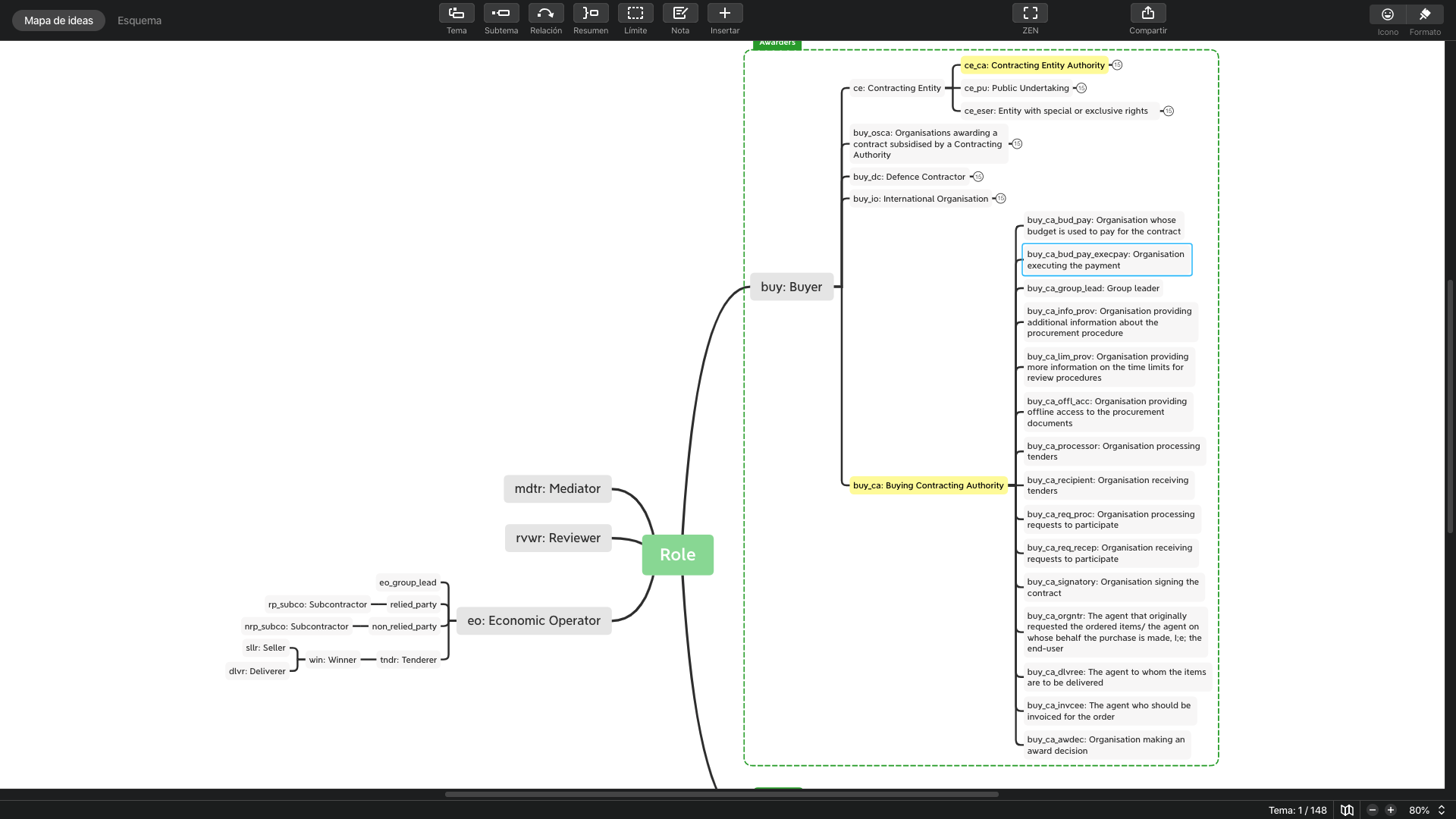 21
Procedure 1-Procurement Event 5 (pev5-proc1): everis wins lots 1 and 3
everis
SLU
(legal form)
Business
organisationForm
isA
submitter
winner
involvedRole
involvedAction
Procedure
XML FA
Sergi
Procurement BlahBlah 5
involvedProcedure
involvedContactPoint
involvedThing
involvedPeriod
involvedThing
Lot 1
Lot 3
01/09/2020
22
Procedure 1-Procurement Event 6 (pev6-proc1): Trasys wins lots 2, 4 and 5
Trasys
Ltd
(legal form)
Business
Procedure
XML FA
Winner of…
(role winner)
Sergi
Procurement Event 6
Lot 2
Lot 4
Lot 5
01/09/2020
23
Role ‘winner’ (win): the organisation that has been awarded
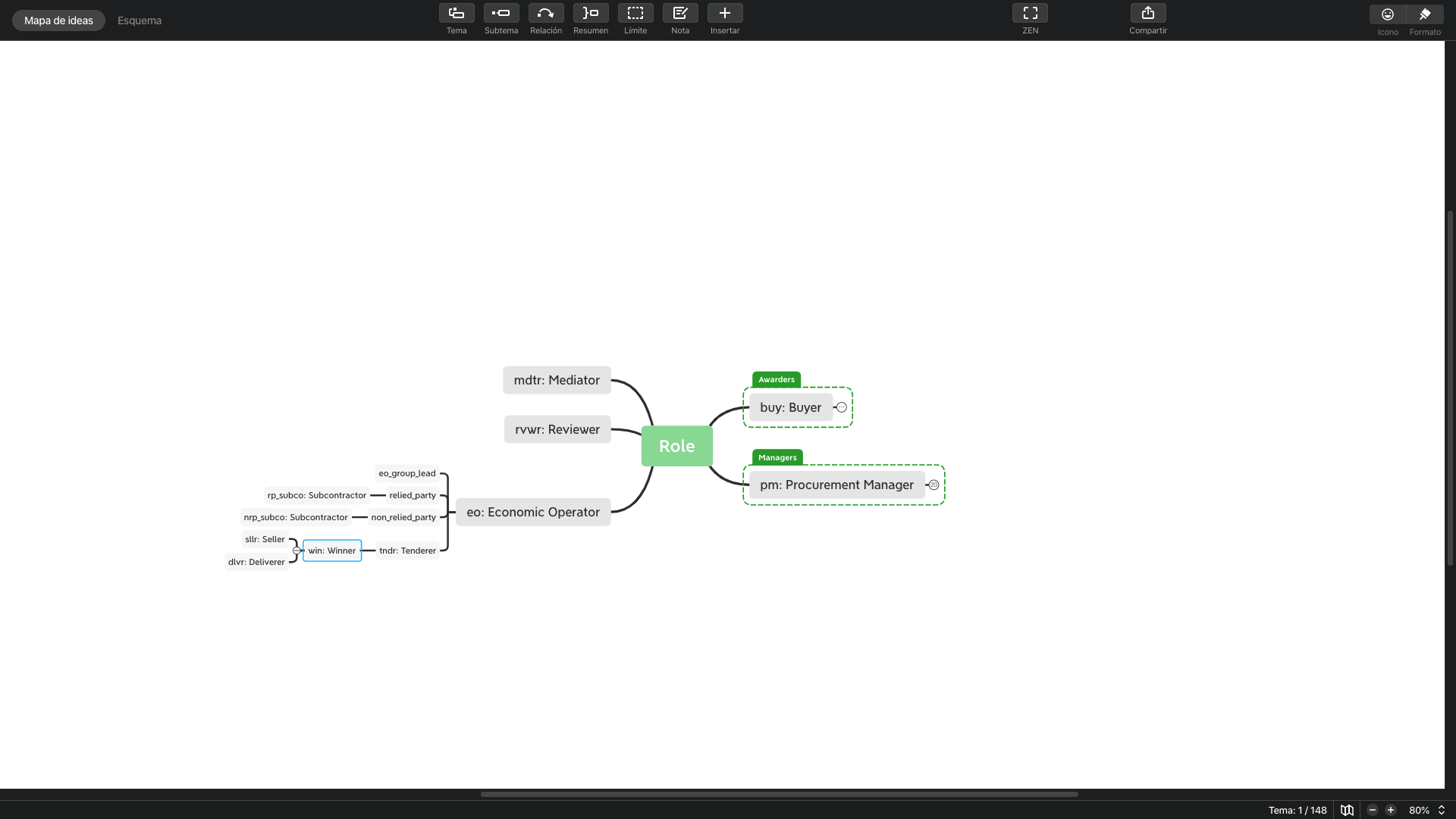 24
Procedure 2-Procurement Event 7 (pev7-proc2): A CPB manages the procurement of a group of buyers (1/2)
Central Government
Procedure
Clean Cars Purchase
CONSIP
Public Organization
pm_cpb
(Procurement Manager CPB)
Daniel
Procurement Event 7
2020-2022
25
Procedure 2-Procurement Event 8 (pev8-proc2): A group of buyers buy through a CPB (2/2)
Regional Government
Sicilia Gov.
Roma Gov.
Lombardia Gov.
Procedure
Clean Cars Purchase
buy_ca
(Role buyer contracting authority)
Daniel
Procurement Event 8
2020-2022
26
Procedure 3-Procurement Event 9 (pev9-proc2): A CPB buying and awarding on behalf of a group of buyers (1/3)
Central Government
Procedure
IT Services
CONSIP
Public Organization
buy_cpb
(role buyer CPB)
Daniel
Procurement Event 9
2020-2022
27
Procedure 3-Procurement Event 10 (pev10-proc2): Authorities buying through CONSIP, which awards the contract (2/3)
Regional Government
Trieste Municipality
Milan Municipality
Napoli Municipality
Procedure
IT Services
buy_ca
(Buying Contracting Authority)
Daniel
Procurement Event 10
2020-2022
28
Procedure 3-Procurement Event 11 (pev11-proc2): A CPB awarding on behalf of a group of buyers (3/3)
CONSIP
Central Government
Public Organisation
Procedure
IT Services
Awarder
(role buy_cpb_awdec)
Daniel
Procurement Event 11
IT Service 
Award Decision
Lot1 
(procedure 3)
3/10/2020
29
Procedure 3-Procurement Event 12 (pev12-proc3): The winner of the Procedure is…
everis Italia
sa
(legal form Società Anonima)
Business
isA
hasLegalForm
Procedure
IT Services
involvesAgent
involvesProcedure
winner
(role)
Xavi
Procurement Event 12
involvesAgentContactPoint
involvesAgentRole
involvesThing
involvesPeriod
10/02/2020
Lot 1 to 
IT Services
30
Competency questions and queries
Story 1: I want to see all the events of one specific procedure (1-alleventsinproc.sparql)
Story 2: I want to see which are the buyers of a procedure managed by CONSIP
Story 3: I want to see the buyers of a Joint procurement
Story 4: I want to see who’s won all the procedures
31
About the name of an Organization
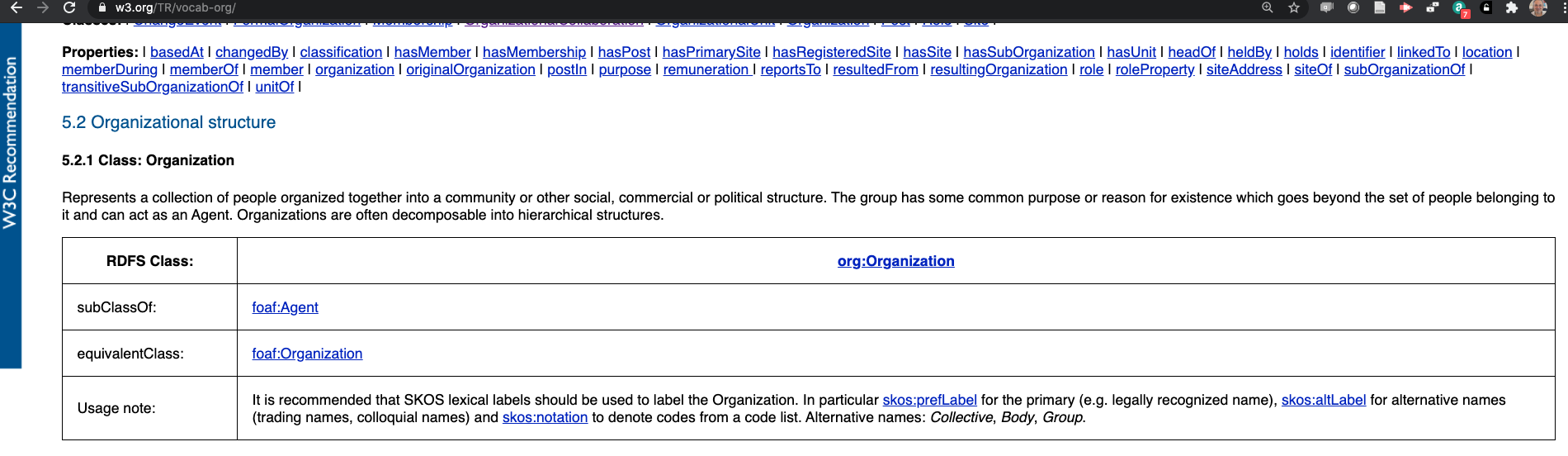 32